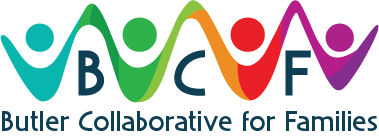 2024-2025
BCF MINI-GRANT
Application Process
Mini-Grant Specifics
One Mini-grant will be awarded and consist of:

$4,000 cash reward and,

$600 ancillary funds for grant-writing or marketing support.
Applications must be submitted to the BCFCoordinator by the last business day  of October 2024.
A Note on Ancillary Funds for the Mini-grants…
Up to $600 will be made available based on the grant-writing and marketing  needs of the mini-grant awardees and must be used within the 2 year period  following the date of award.
Funds may be requested by sending a short proposal for fund use to the  Finance Chair of the BCF Executive Committee for review.	Final approval will be  held by the BCF Executive Committee sans members with an identified conflict  of interest.
Ancillary funding will expire upon the 2 year anniversary of grant award  regardless of use.
Overview of Eligibility: Who?
A Mini-grant must involve at least 3 BCF members in good standing .

One member identified as the lead applicant

Other two members are collaborative partners

Non-profits and Houses of Worship can apply as a lead applicant.

The lead applicant and all collaborative partners must sign the application  be fore it is submitted. The lead applicant will be responsible for all BCF  Mini-grant reporting and accountability requirements.
Overview of Eligibility: What?
Types of projects to be funded are those that address a current gap in the service  system. These projects should be new and innovative, or an expansion of an
existing program that will address an unmet need.
A mini-grant will NOT be awarded for:  One time events or a specific event.  To fund an annual event.

To provide funding for the general support of an existing program or event.
Additionally, an organization may not apply as the lead applicant more than once  within a three year period; however, they may serve as a collaborative partner.
Important to note...
Mini-grant applications must strive to address the top priorities as identified through the most recent County  Gap Analysis.
Application timeframe and award process...
Applications will be reviewed by a specially formed Ad-Hoc Committee  comprised of the general membership to ensure compliance to mini-grant  minimum standards.
All approved applicants will present an overview of their applications to the  general membership at the November BCF meeting. BCF members in good  standing will be eligible to vote with 1 vote being cast per organization.

*Le ad and collaborative applicants will not be e ligible to vote for mini-grant awardees.

Mini-grant awardees will be presented with a check for funding at the at the BCF Meeting in December 2024.
Expending Funds
Funds MUST be expended within one year of the award date. The ancillary funds  for 10  hours of grant-writing/marketing services must be used within 2 years.
For the standard mini-grant, funds cannot be used to pay for expenses that have  already been incurred prior to the actual award date.
Additionally...
Mini-grant awardees are requested to briefly present on the  status of their project to the general membership 6 months from  funds being granted and again at the 12 month mark.